Effect of dynamic ion motion in plasma accelerators
using advanced numerical methods
HALHF Monthly Meeting
Alexander Sinn
Hamburg, 3.6.2025
HALHF: Hybrid Asymmetric Linear Higgs Factory
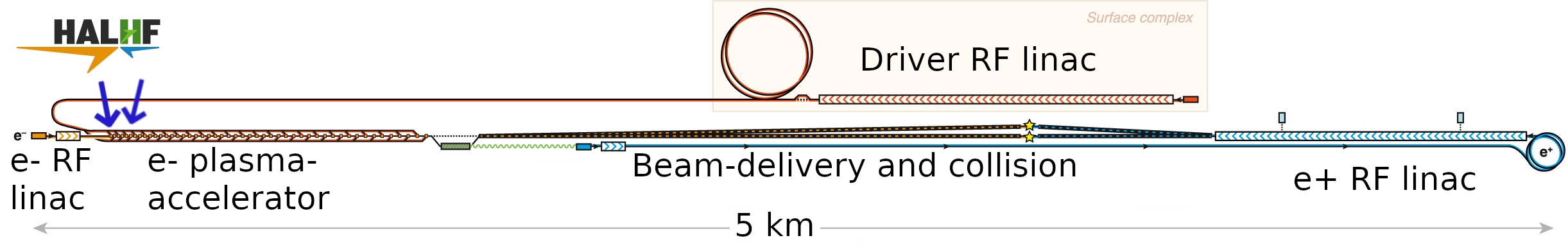 Proposal for e+e- Higgs Factory (250 GeV c.o.m. variant)
e+: Low energy using RF-based accelerator (42 GeV)
e-: High energy using beam-driven multi-stage plasma-accelerator (48 stages, 375 GeV)
Goal to reduce cost compared to other Higgs Factory Proposals
B. Foster, R. D’Arcy, and C. A. Lindstrøm,New Journal of Physics, vol. 25, no. 9,p. 093 037, Sep. 2023
B. Foster, E. Adli, T. L. Barklow, et al.Physics Open, vol. 23, p. 100 261, 2025
Effect of dynamic ion motion in plasma accelerators | Alexander Sinn
Physics of a beam-driven plasma Wake
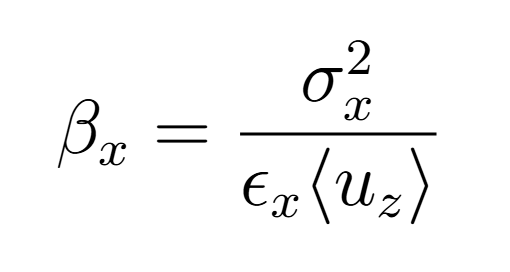 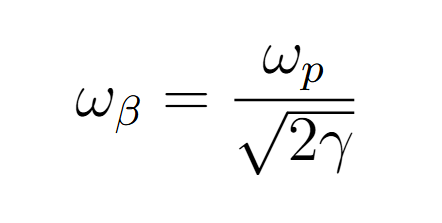 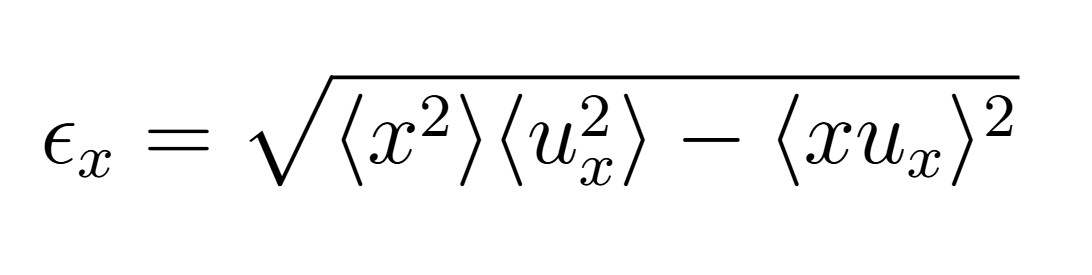 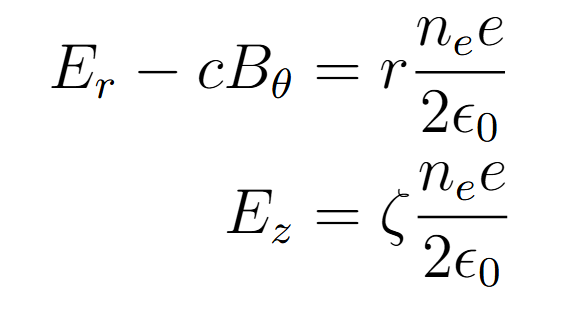 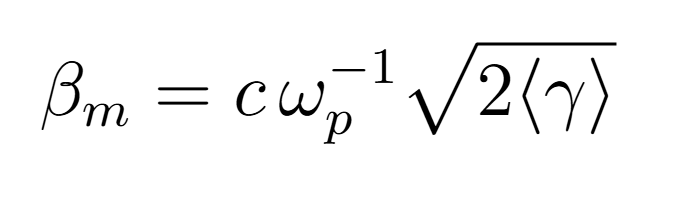 T. Mehrling, Dissertation, Universität Hamburg, 2014, p. 206.
Effect of dynamic ion motion in plasma accelerators | Alexander Sinn
Physics of a beam-driven plasma Wake with ion-motion
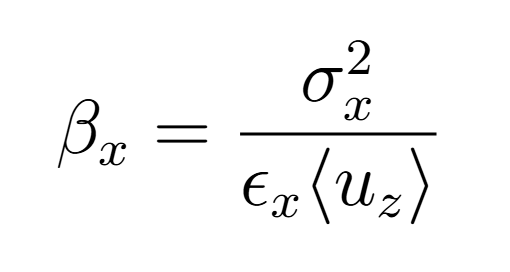 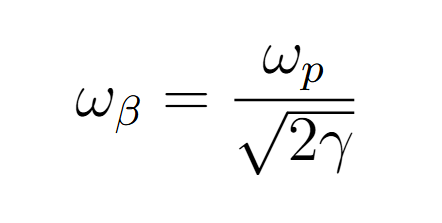 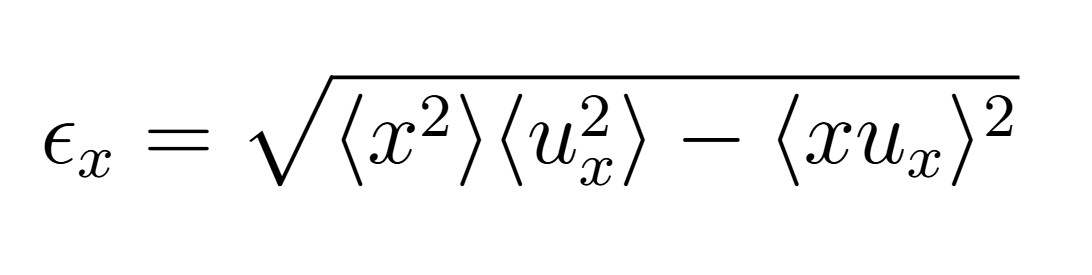 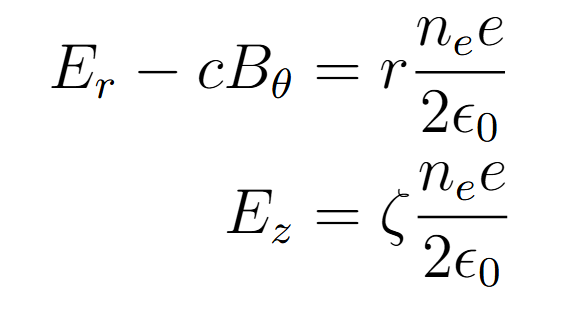 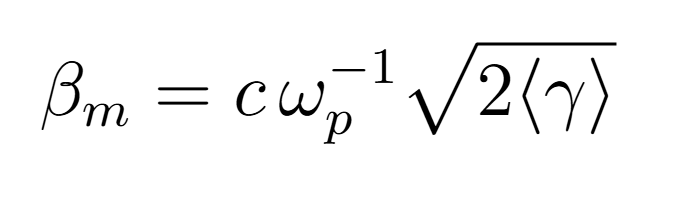 T. Mehrling, Dissertation, Universität Hamburg, 2014, p. 206.
Effect of dynamic ion motion in plasma accelerators | Alexander Sinn
Simulating the Plasma Wake in HALHF with HiPACE++
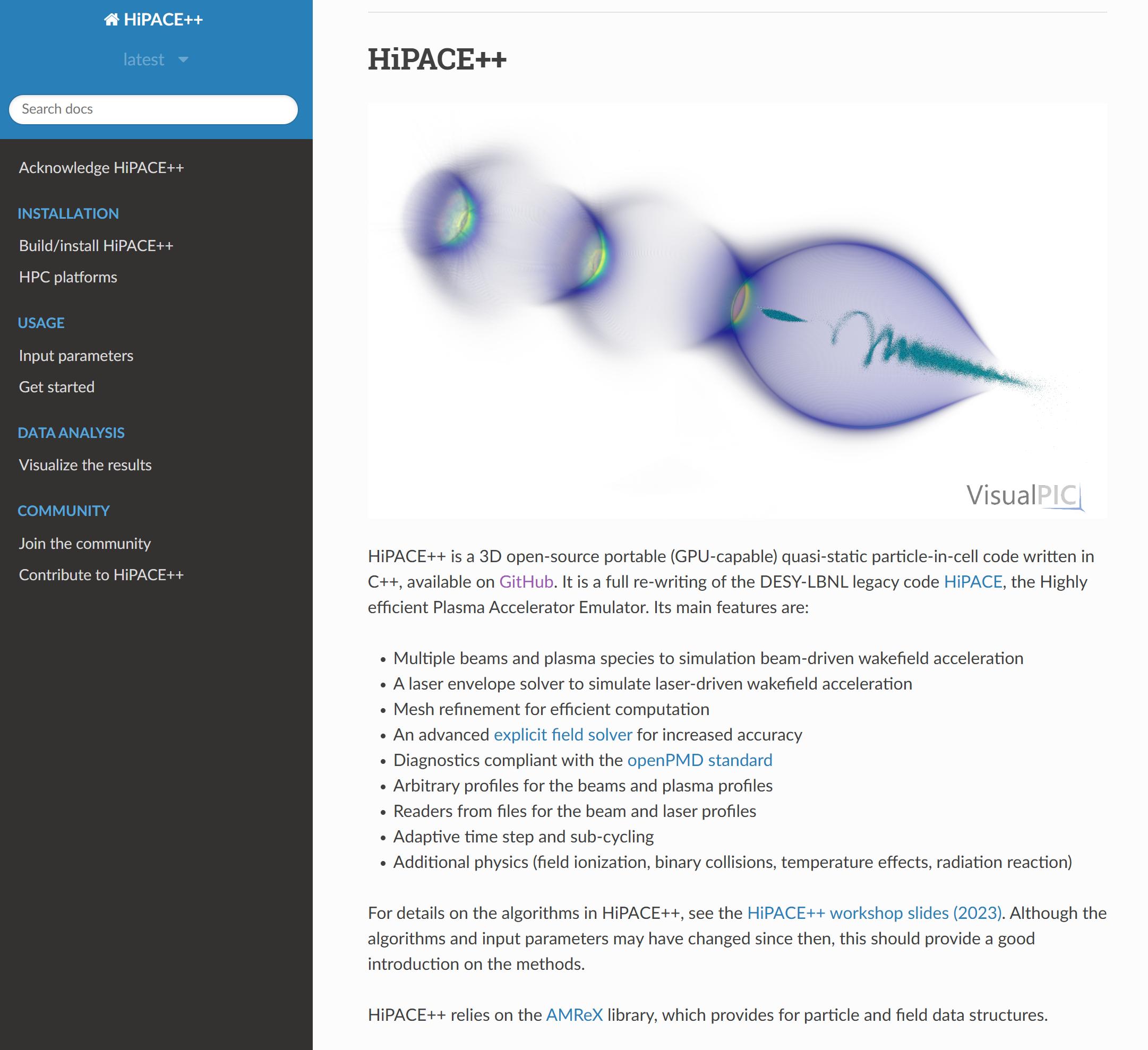 3D quasi-static particle-in-cell simulations with HiPACE++
Mesh refinement to resolve ion motion at witness
In-situ diagnostic to greatly reduce data output
Each simulation uses ~75 GPU-hours on JUWELS Booster
S. Diederichs, C. Benedetti, A. Huebl, et al. Computer Physics Communications, vol. 278, p. 108 421,2022
T. Mehrling, et al. 2018 IEEE Advanced Accelerator Con-cepts Workshop (AAC), 2018, pp. 1–5
Effect of dynamic ion motion in plasma accelerators | Alexander Sinn
HALHF Plasma stage Parameters
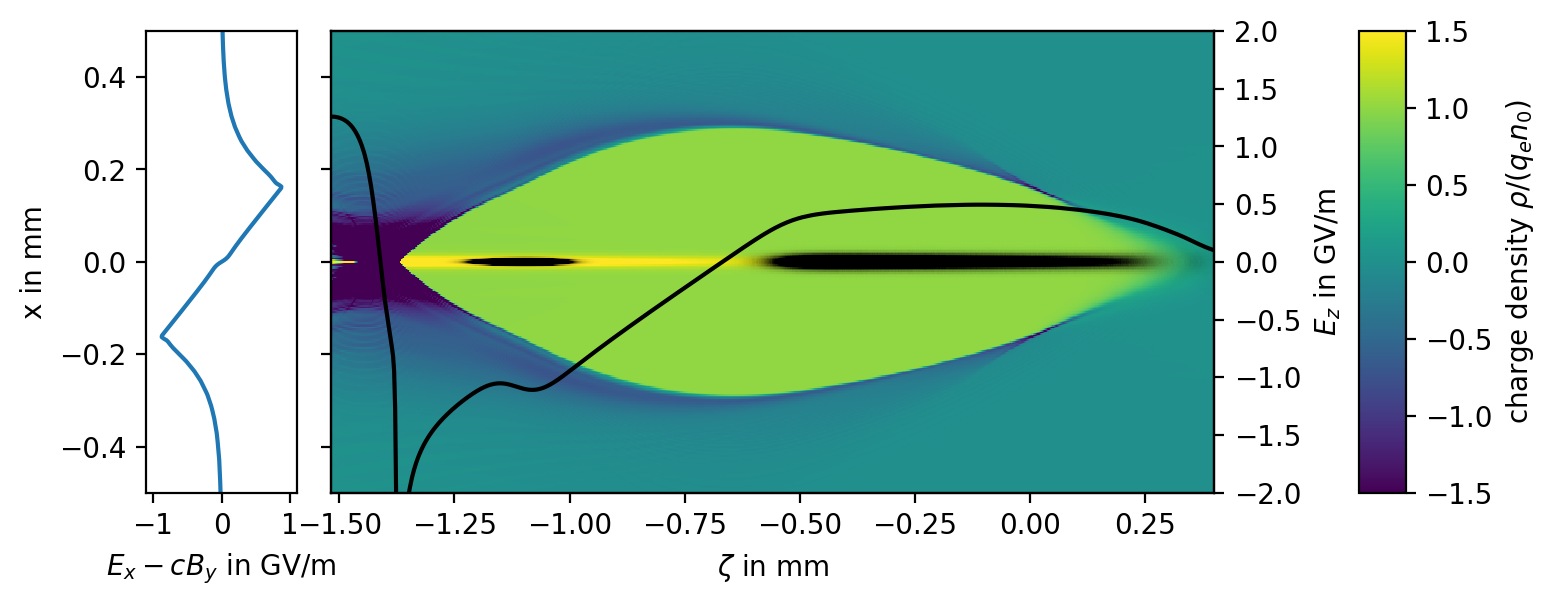 Parameters adapted from Carl Lindstrøm
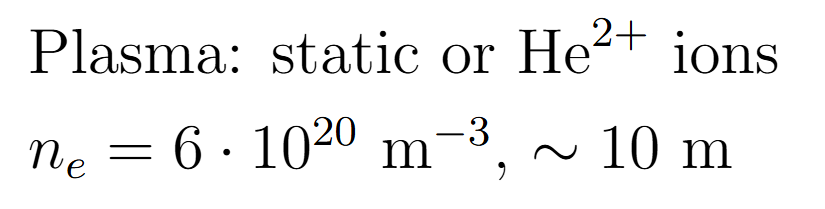 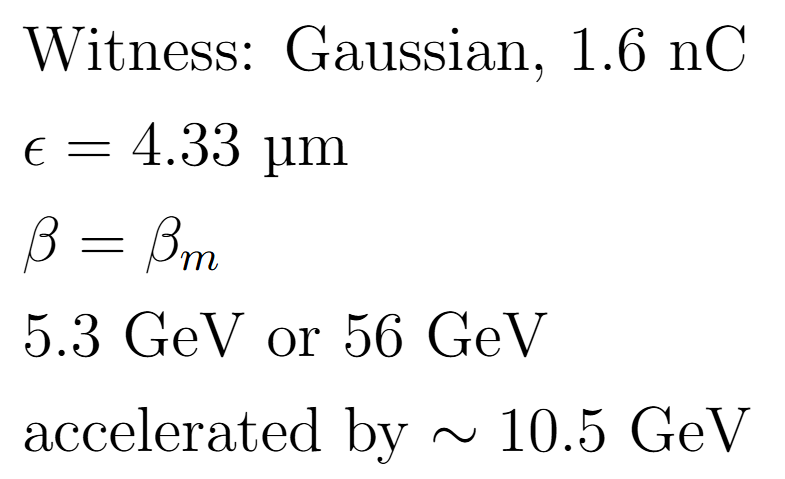 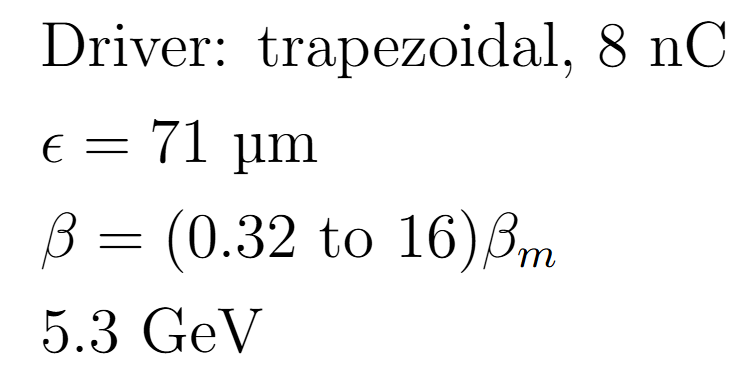 Effect of dynamic ion motion in plasma accelerators | Alexander Sinn
Pinching in the first stage: resonant betatron oscillations
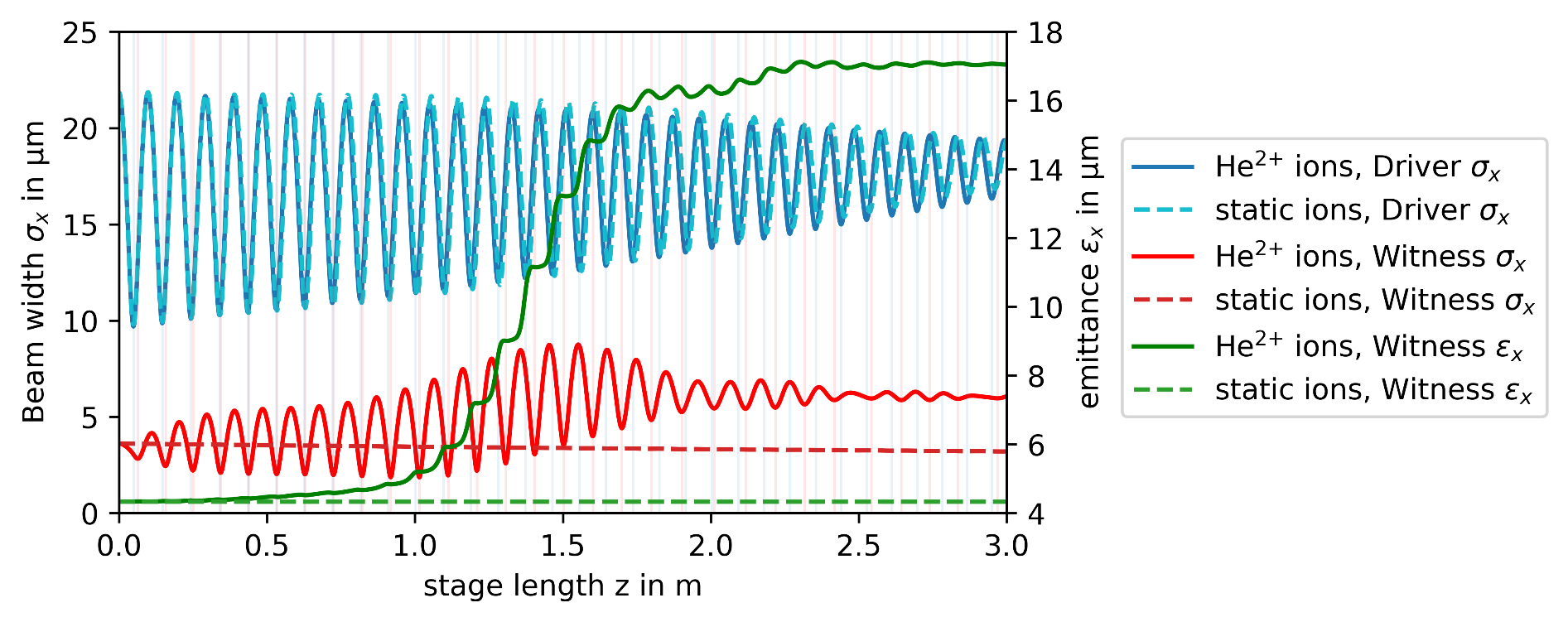 What happens to the Witness beam:
Witness and Driver have similar betatron oscillation frequencies
Frequency shift due to acceleration
Very large Witness emittance increases
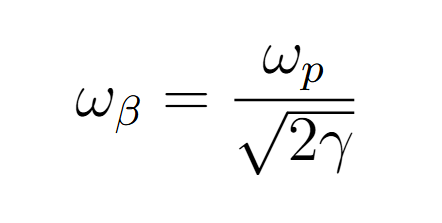 Effect of dynamic ion motion in plasma accelerators | Alexander Sinn
Pinching in the fifth stage: moderate emittance growth
5th Plasma stage: oscillations not resonant
Only a 2% increase in Witness emittance
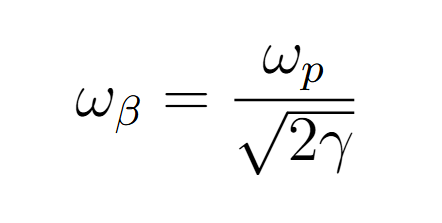 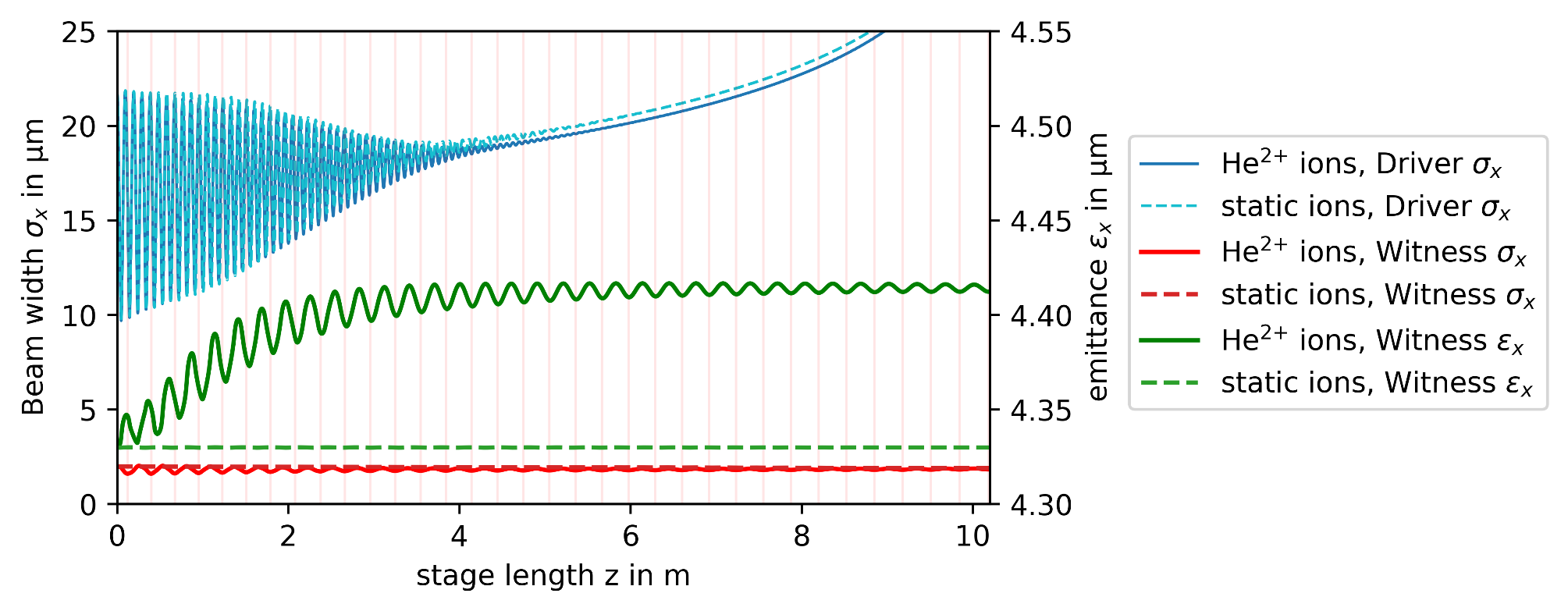 Effect of dynamic ion motion in plasma accelerators | Alexander Sinn
Fifth stage: scan over Driver initial beta
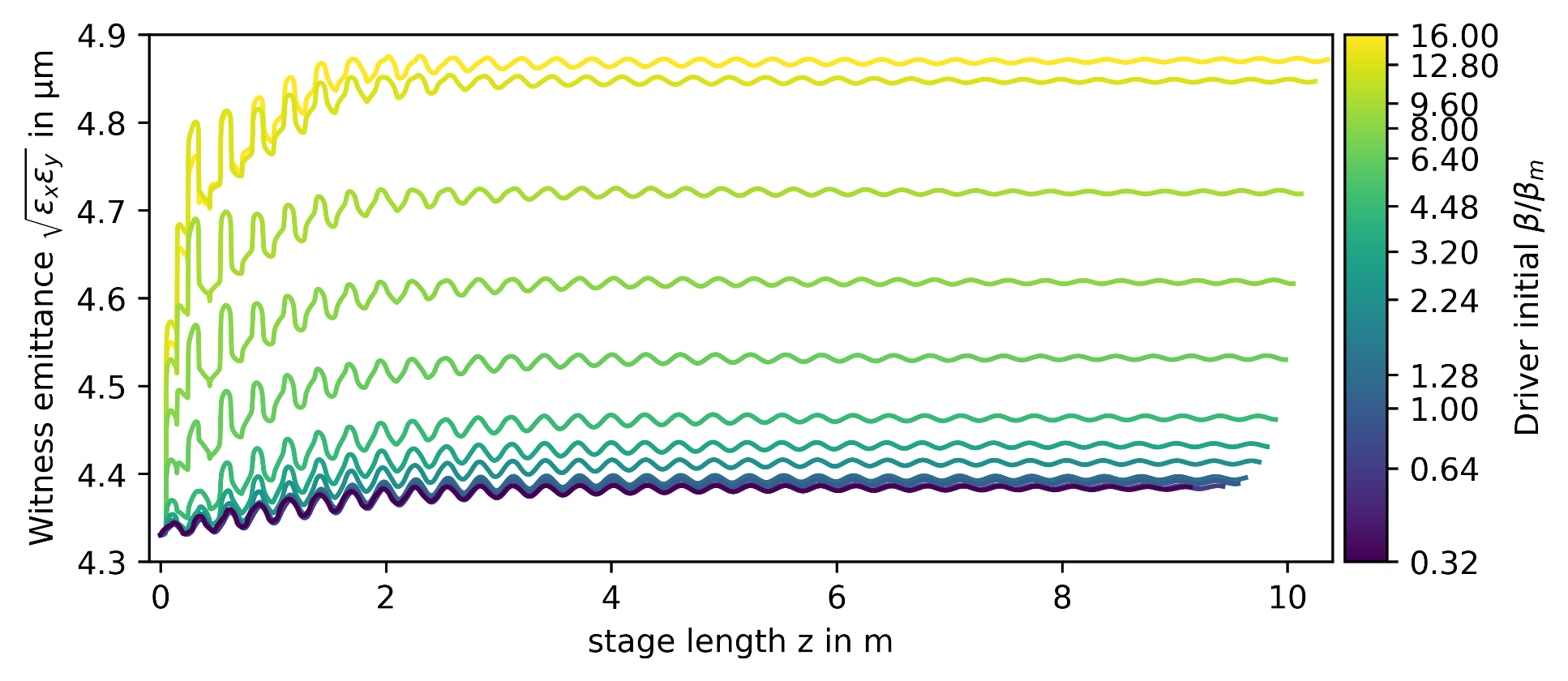 Small beta: head erosion, decreased energy
Large beta: strong pinching, increased emittance
Effect of dynamic ion motion in plasma accelerators | Alexander Sinn
Fifth stage: scan over Driver initial beta
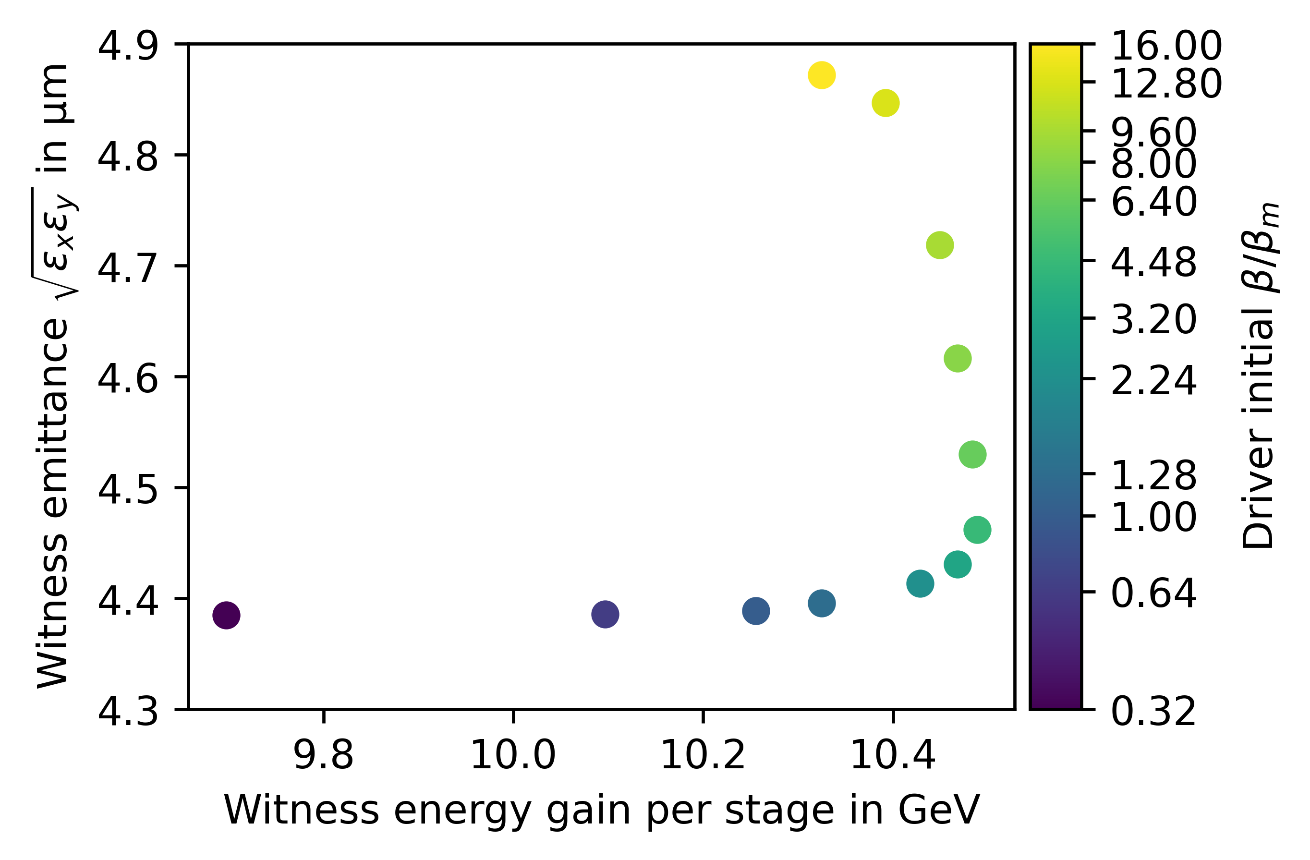 Small beta: head erosion, decreased energy
Large beta: strong pinching, increased emittance
Very large beta: decreased energy
Effect of dynamic ion motion in plasma accelerators | Alexander Sinn
Hosing mitigation from ion-motion
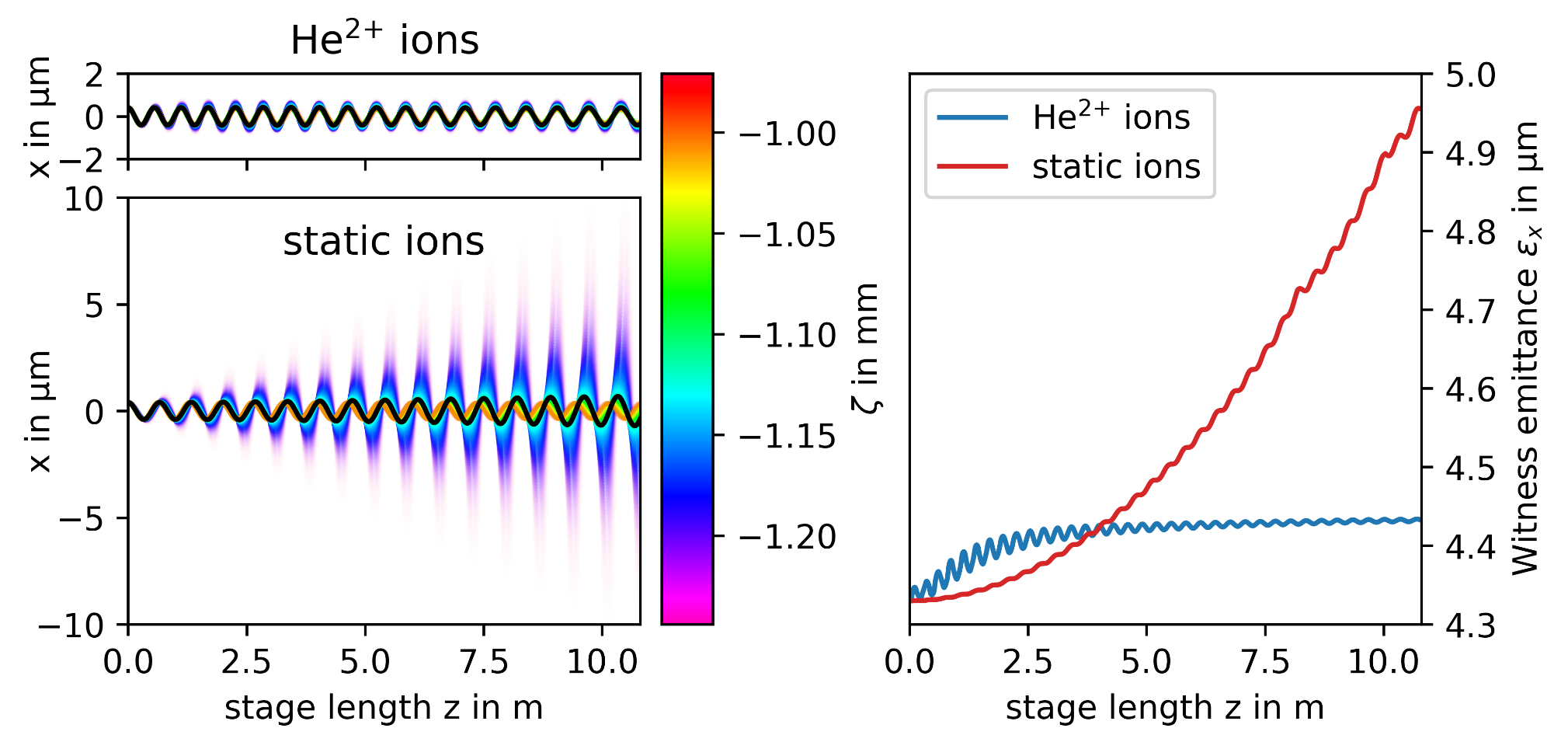 T. J. Mehrling, , et al.Rev. Lett., vol. 121, p. 264 802, 26 Dec. 2018
Hosing causes big emittance increase with no ions
Even with periodic pinching, He2+ ions suppress hosing, but does not stop oscillations
Effect of dynamic ion motion in plasma accelerators | Alexander Sinn
Hosing mitigation from ion-motion
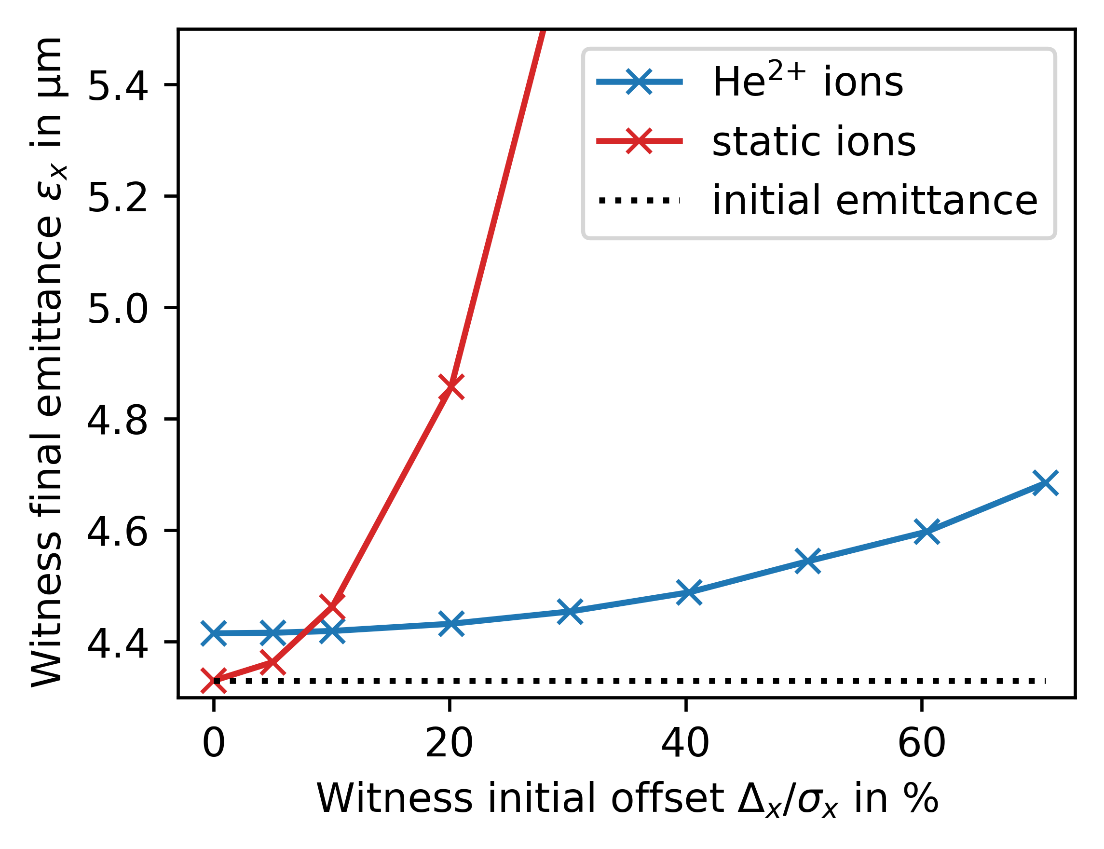 Small offset: modest hosing, lowest emittance with static ions as He2+ ions have ion motion
Large offset: strong hosing, lowest emittance with He2+ ions for hosing mitigation
Best ion type depends on accuracy  of initial injection
Effect of dynamic ion motion in plasma accelerators | Alexander Sinn
Thank you
Conclusions:
Periodic driver pinching can dramatically increase emittance if witness betatron frequency is similar
Moderate emittance increase from ion-motion if betatron frequency is different
Non-constant ion-motion does mitigate hosing
HALHF multi-stage simulations should be done with fully resolved ion-motion
Formulas
Beta and emittance
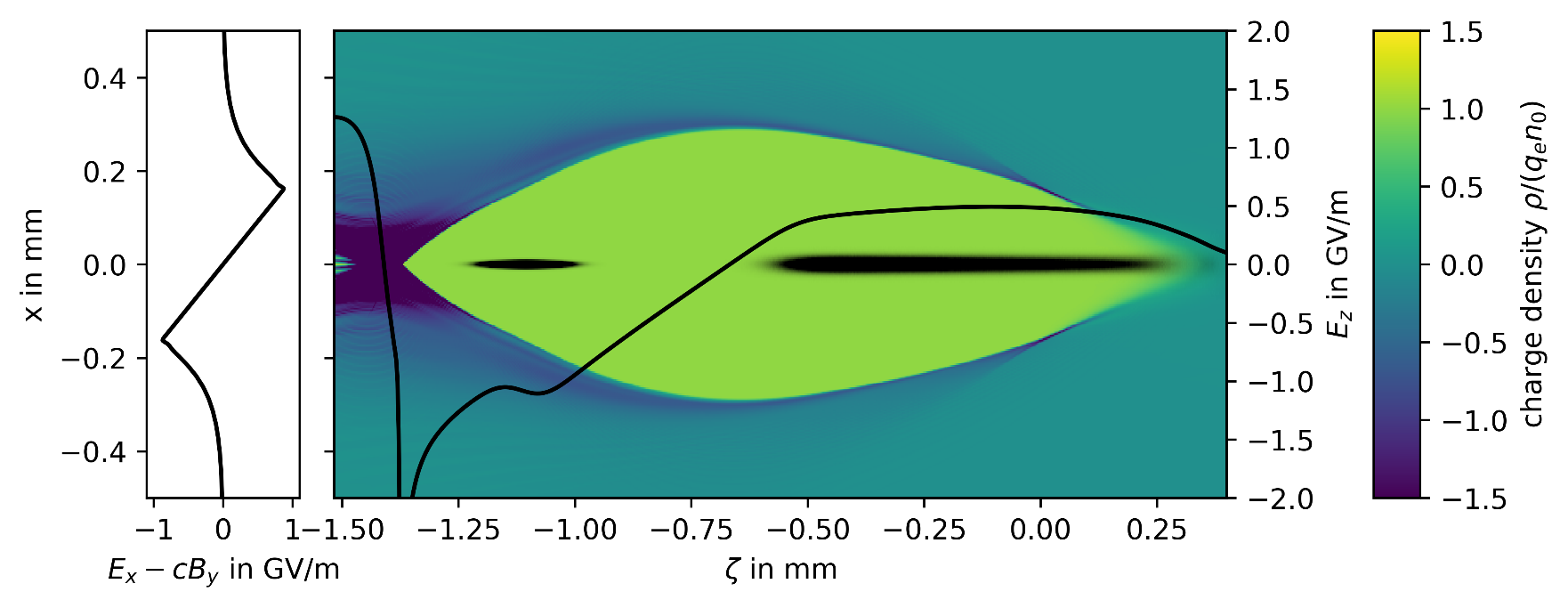 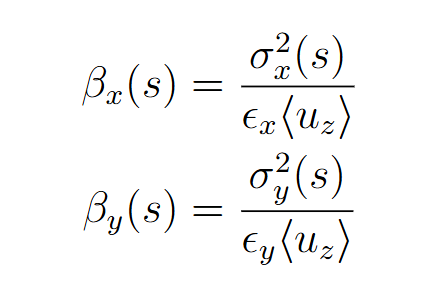 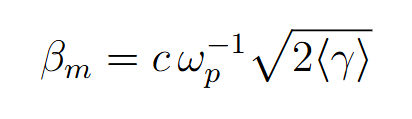 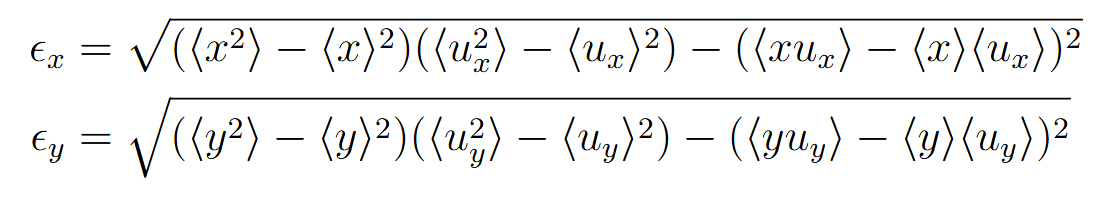 Effect of dynamic ion motion in plasma accelerators | Alexander Sinn
Formulas
Field equations
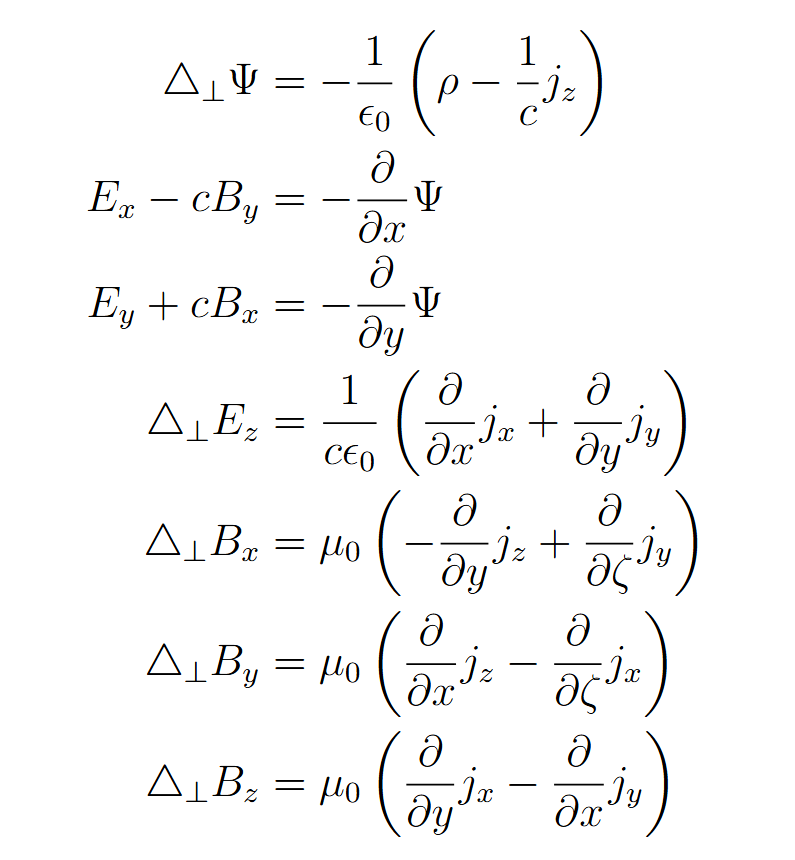 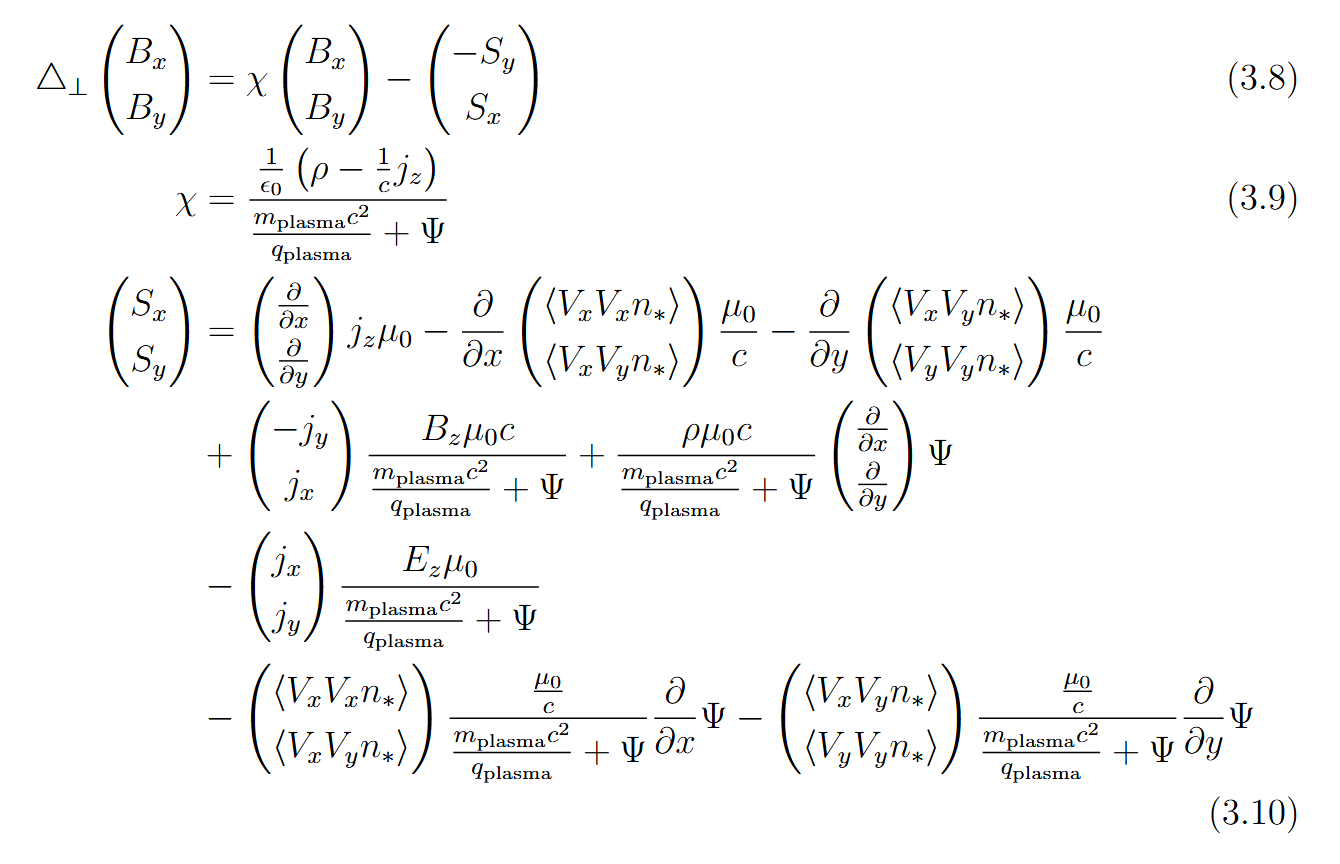 Effect of dynamic ion motion in plasma accelerators | Alexander Sinn
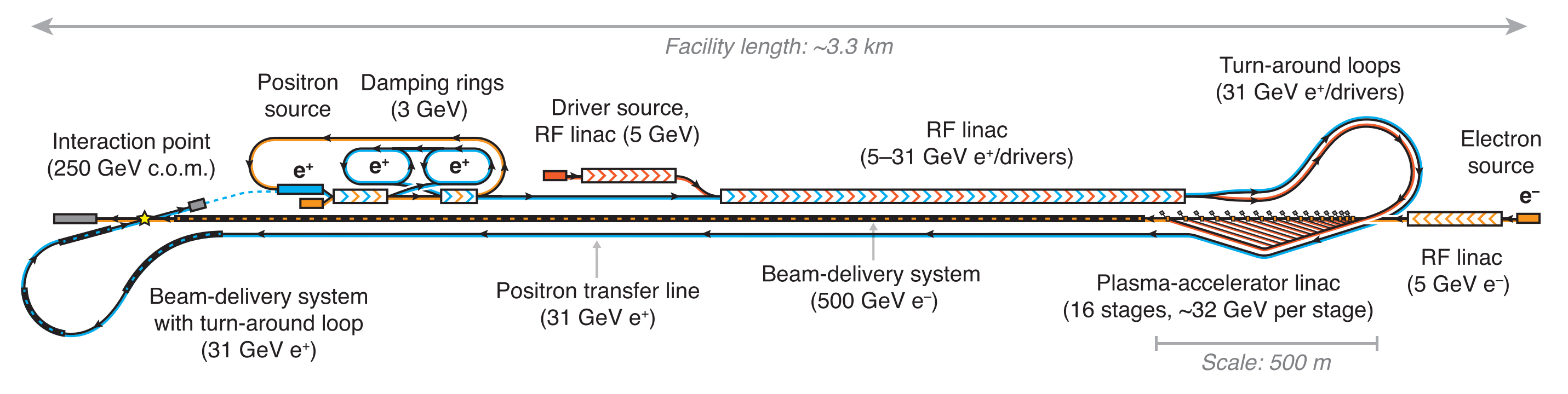 HALHF
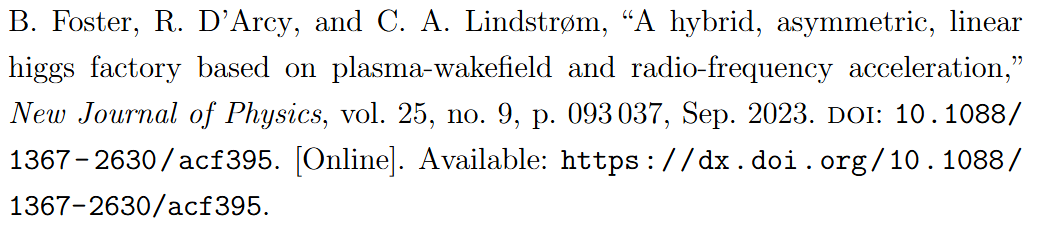 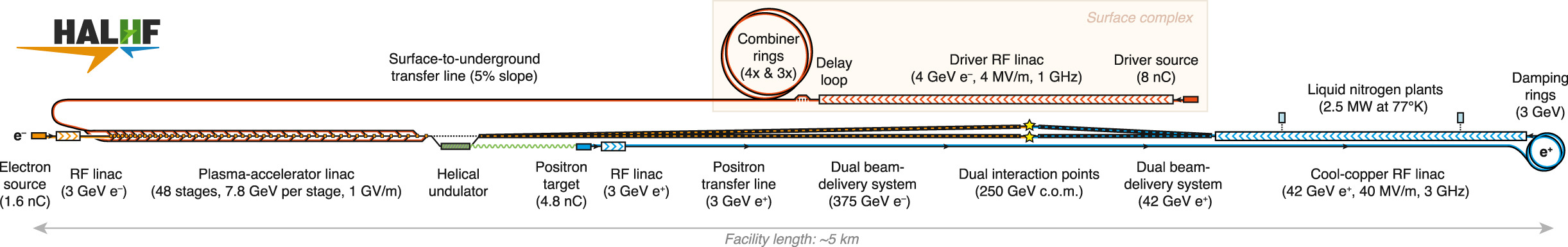 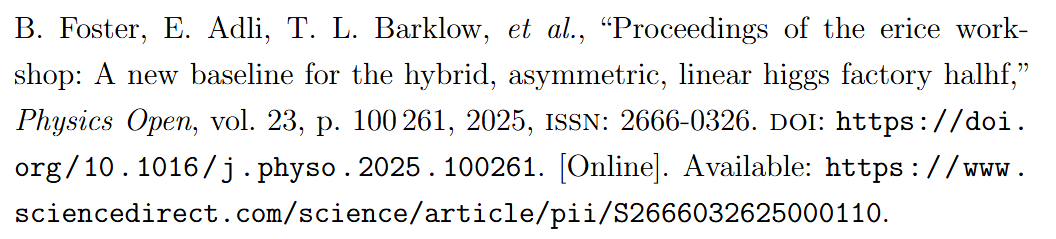 Effect of dynamic ion motion in plasma accelerators | Alexander Sinn
Pinching in the first stage: resonant betatron oscillations
Non-matched driver beta leads to pinching
Causes time-dependent ion motion
Stronger nonlinear transverse focusing force at Witness beam
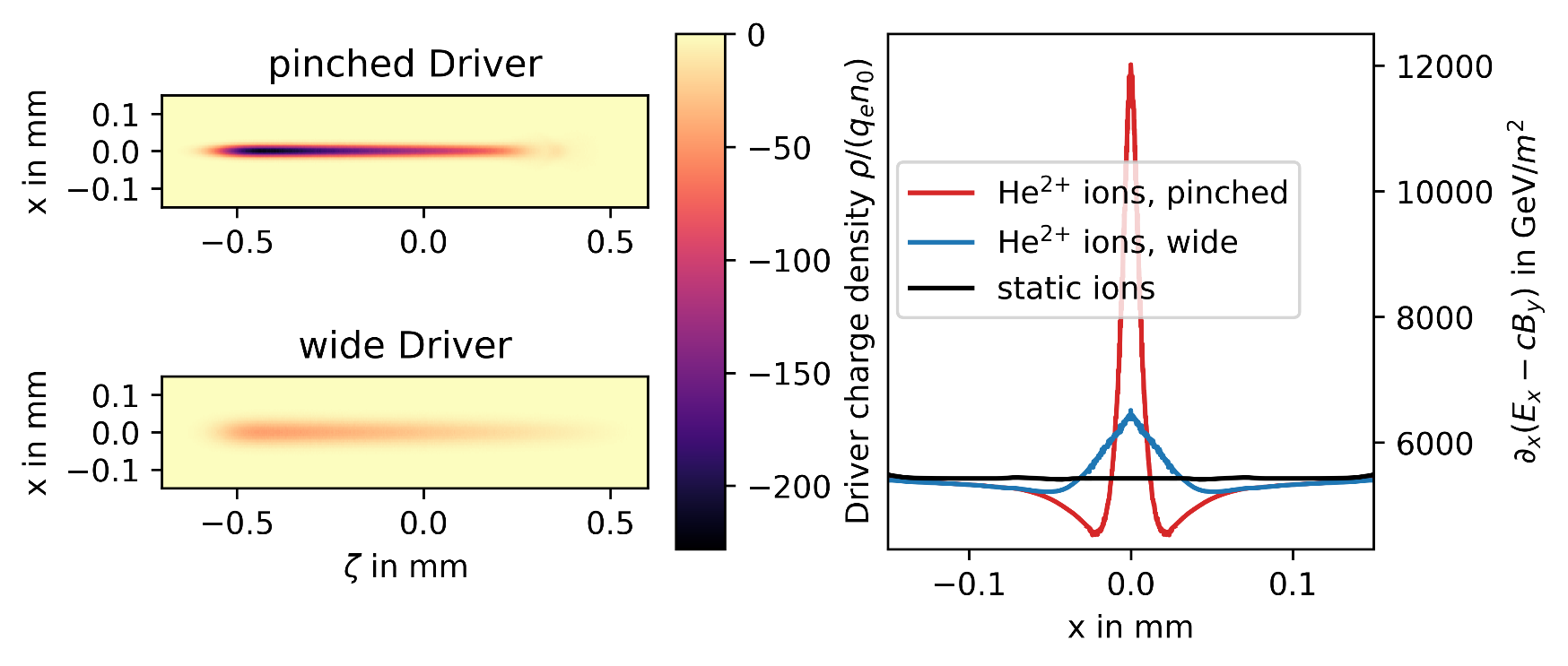 Effect of dynamic ion motion in plasma accelerators | Alexander Sinn
Designing a PWFA stage: determining the end of a stage
Drive beam depletes at the end of a plasma stage
Per-particle energy not collected due to large data storage need
Stage ends when driver current profile moves too far back
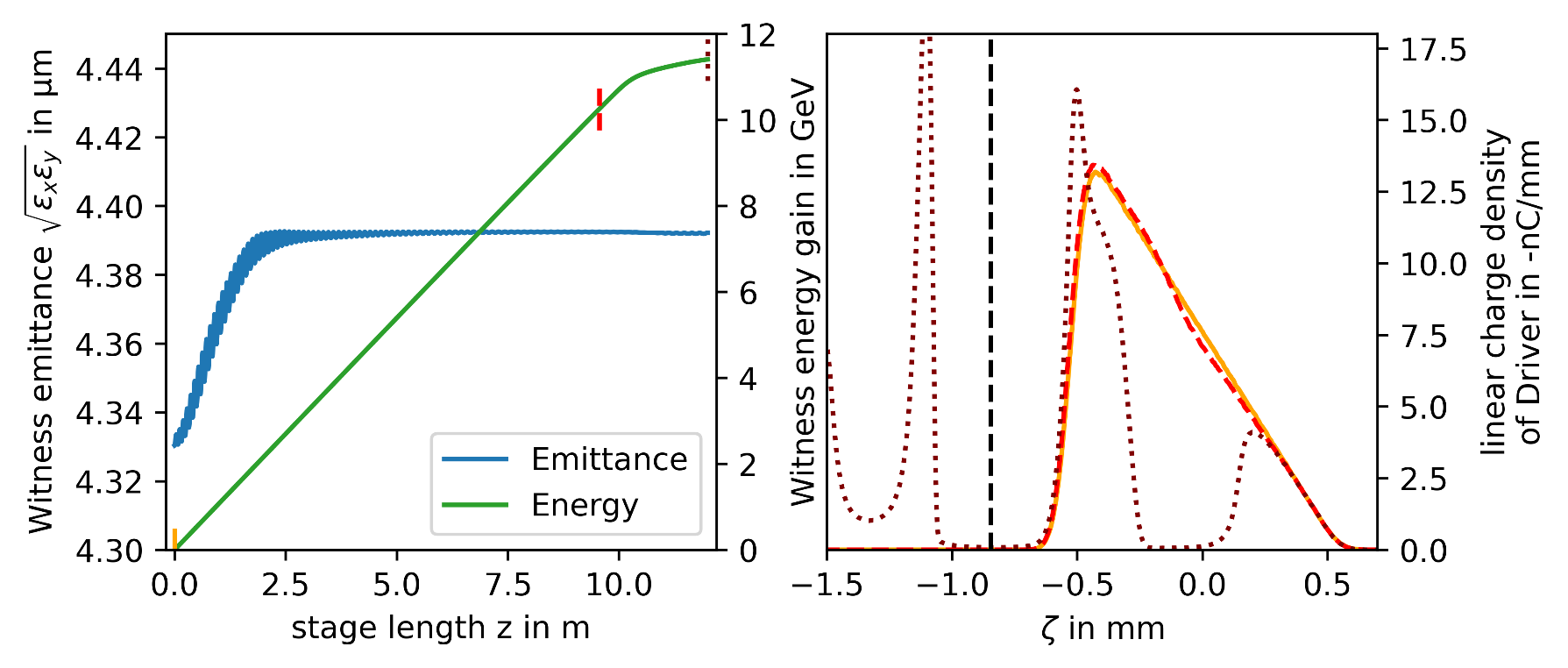 Effect of dynamic ion motion in plasma accelerators | Alexander Sinn